Scrutiny.netRegulation and VFM
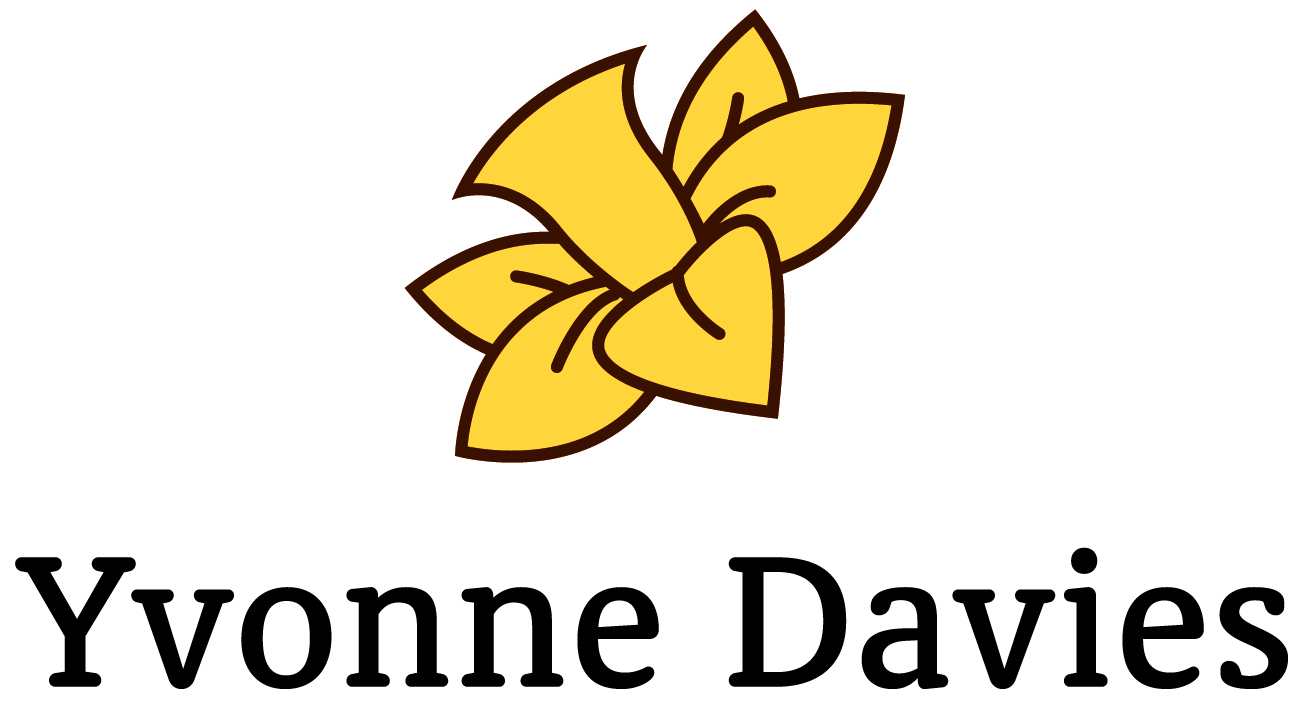 Scrutiny and Empowerment Partners Limited
Liverpool Mutual Homes
21sth June 2016
No more salami slicing for VFM
You could…..

Scale back/re-profile services and repairs
Go digital but not quickly- limiting for involvement
Try more salami slice efficiency
Or take the HCA favoured sophisticated approach…

Adopt a longer term view
Re-visit purpose, strategy and structure
Understand what is really important and what tenants and other stakeholders are looking for
Embed value for money in everything that you do
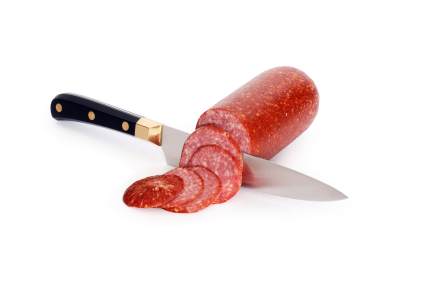 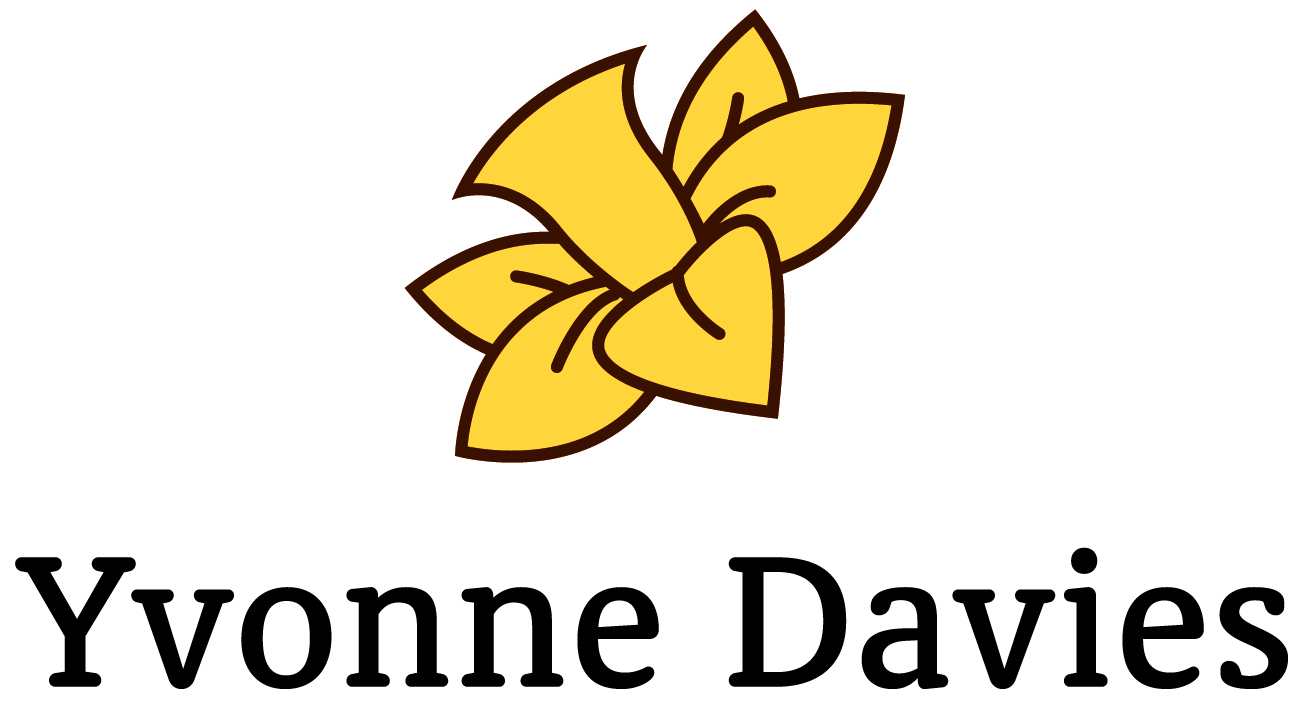 What’s new and why?
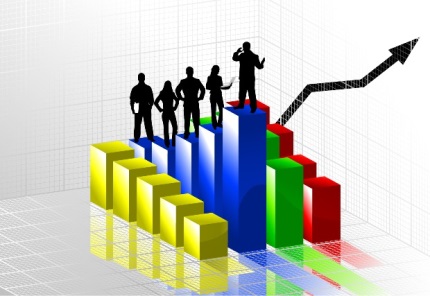 Delivering better value for money – understanding differences in unit costs
Top 350 RPs – size – supported housing and regional differences – only explains half of the variations
Savings achieved without impact on services – rent cuts to 2020 (and beyond?)
Focus on efficiency to deliver the cuts whilst also delivering new Homes, investment in existing homes and quality of service built
VFM and IDA  - an integral part – view accounts and forecasts
VFM focus – leading indicator of good governance
Comprehensive VFM strategy
Board must understand their costs, the drivers and why they are higher or lower than other providers
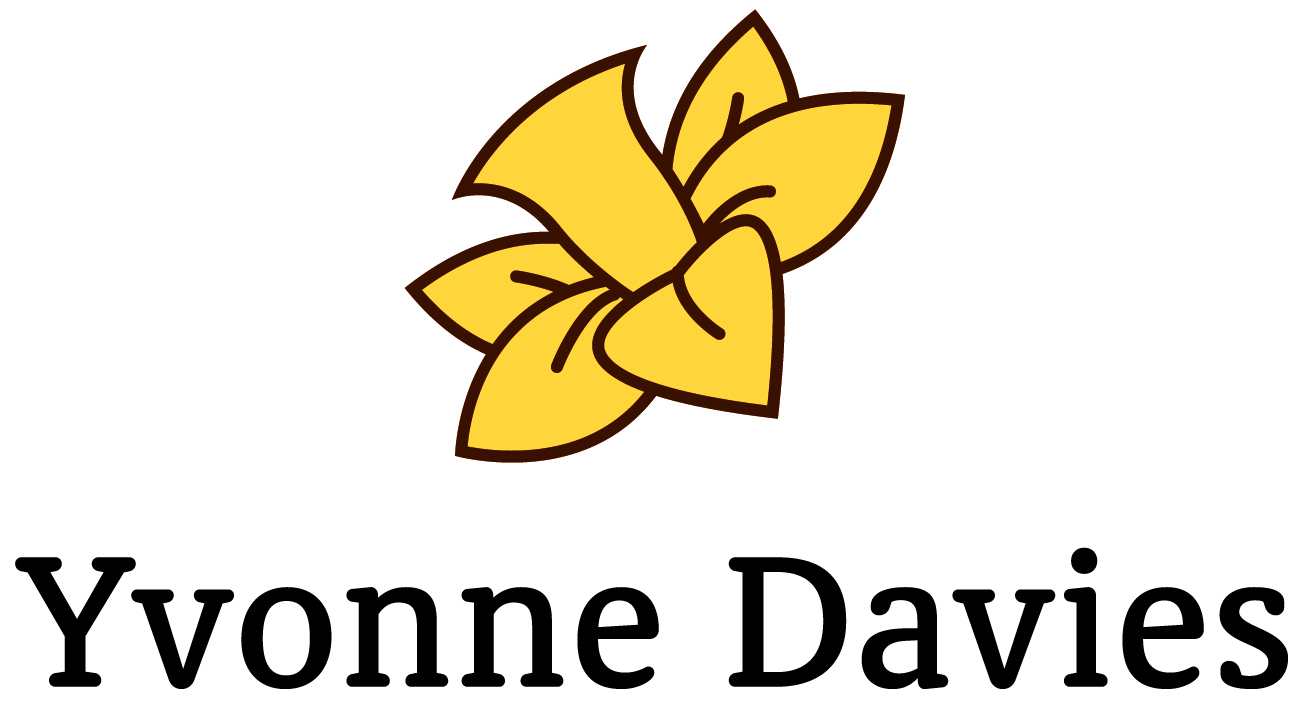 HCA - the required outcomes
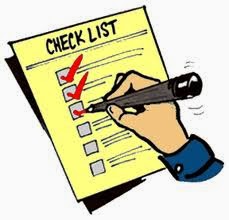 Governance
Registered providers shall ensure effective governance arrangements that deliver their aims, objectives and intended outcomes for tenants and potential tenants in an effective, transparent and accountable manner. 

VFM Transparency – annual self-assessment
They must enable stakeholders (inc tenants) to  reach an informed opinion that only a thorough an comprehensive explanation will permit

Lessons
Careful with anecdotal evidence
Careful with unclear quantified targets for future savings
Careful with reported information on relative and comparative costs
The Golden thread – the HCA now has 3 years of statements since 2012/13
Rent cuts 2015 – some lee-way last year
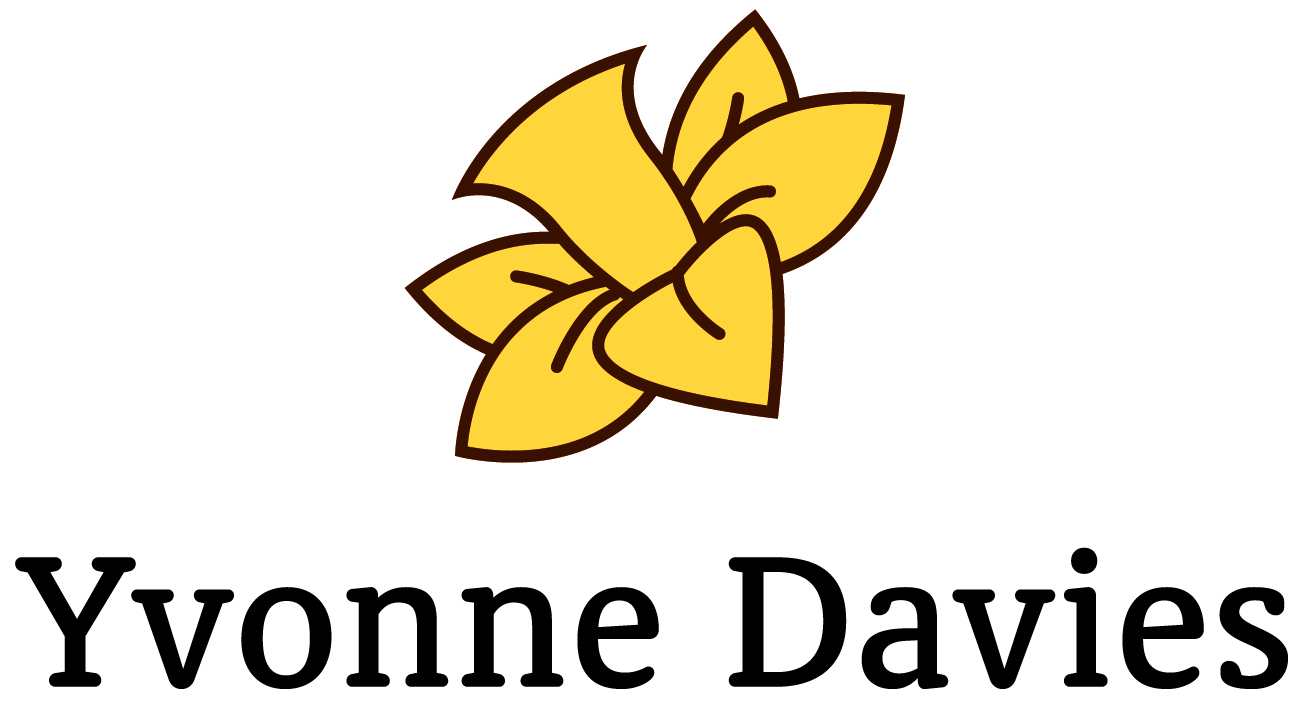 So what is the regulator looking for?
A clear plan that you know how to deliver 
Appropriate and effective risk management, which considers the whole business and its environment
Clear understanding of what could cause the business to break, effective mitigations and recognised trigger points
Understanding of combinations of variables reflecting potential correlations – serious and realistic scenarios
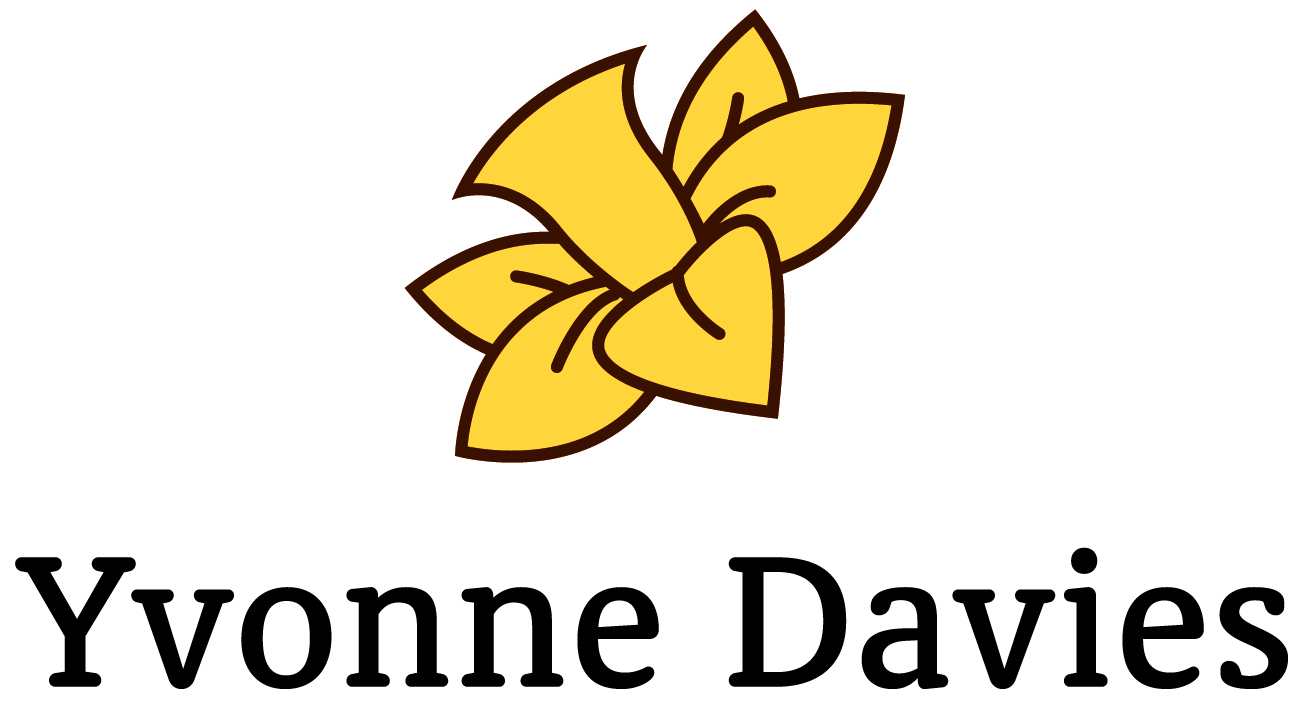 Elements of the HCAs new assessment model
Plus
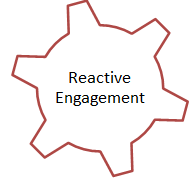 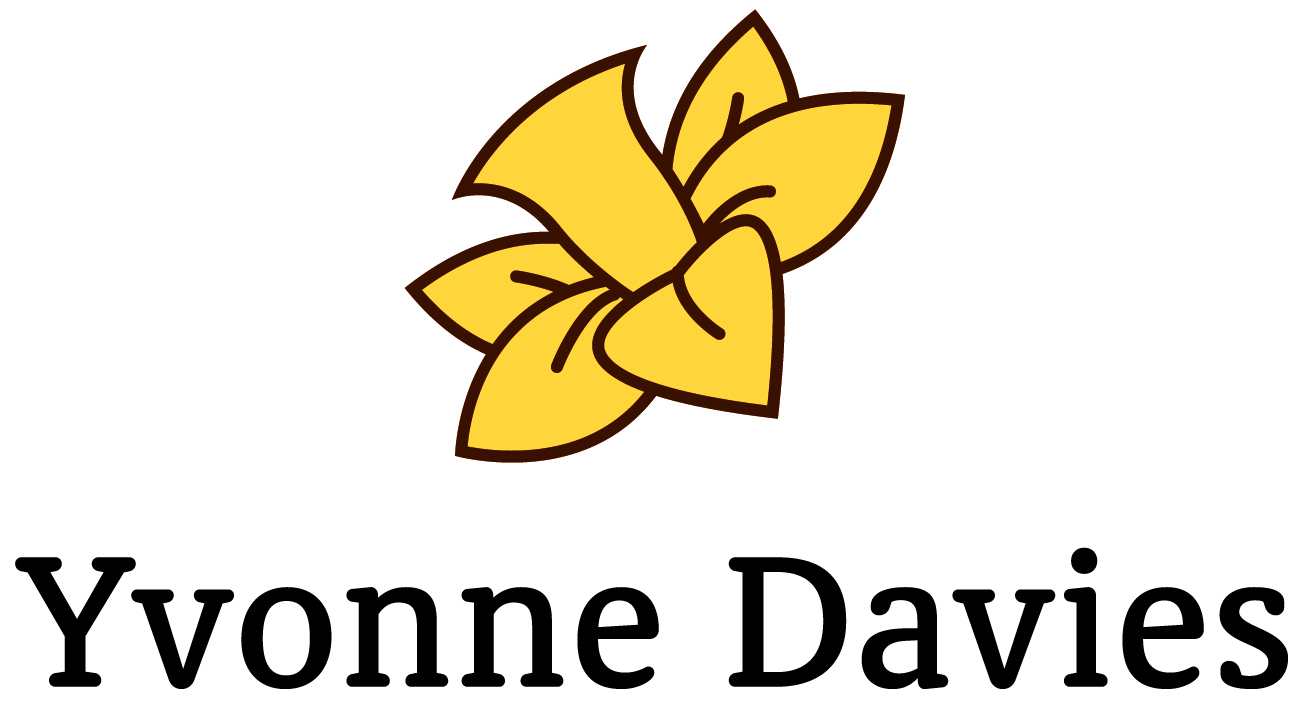 In depth assessments (IDAs) – beyond transparency
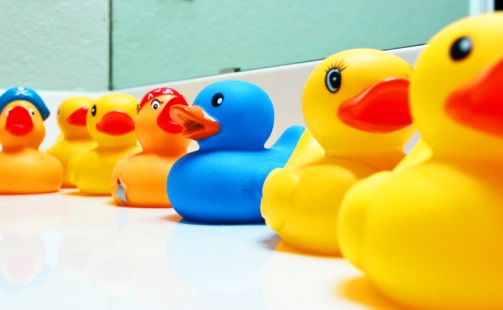 Each IDA is a bespoke piece of work and will consider in detail the provider’s viability (their ability to meet financial obligations) and their governance

Each IDA is scoped to ensure the HCA focuses on the key issues impacting upon the particular provider’s compliance. However, IDAs are framed around a consistent model, linked to the standards
Judgements on VFM in the governance assessment
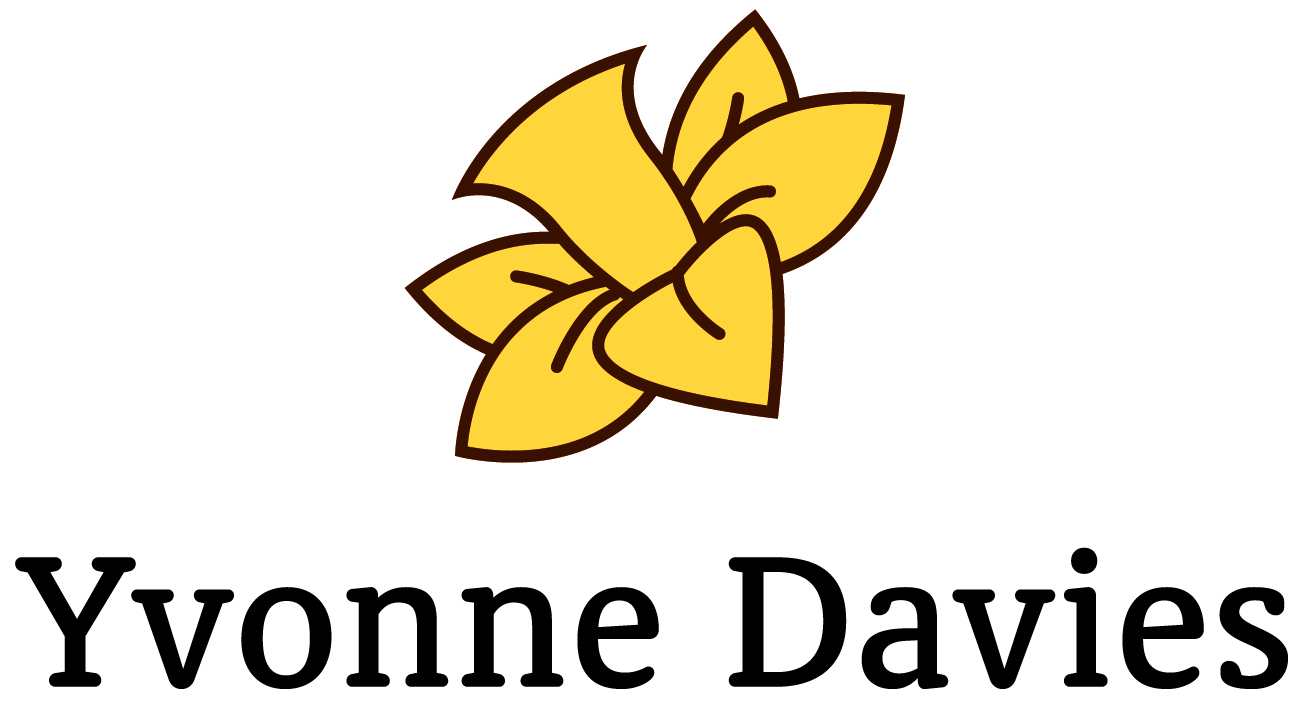 IDA’s (1)
Deeper than a viability review:
Desktop and reactive IDA
Bespoke 1.5 - 2 days on site – lots of data before and after 100’s of documents (about 6 weeks notice)
Verbal report
Scope; preparation; electronic data transfer; feedback (might attend Board)
Preparation and management is everything
Don’t send documents which contradict eachother
Consider how you receive feedback
HCA will not look at consumer standards unless serious detriment – but want to see Board assurance on delivery of all regulatory standards an the law
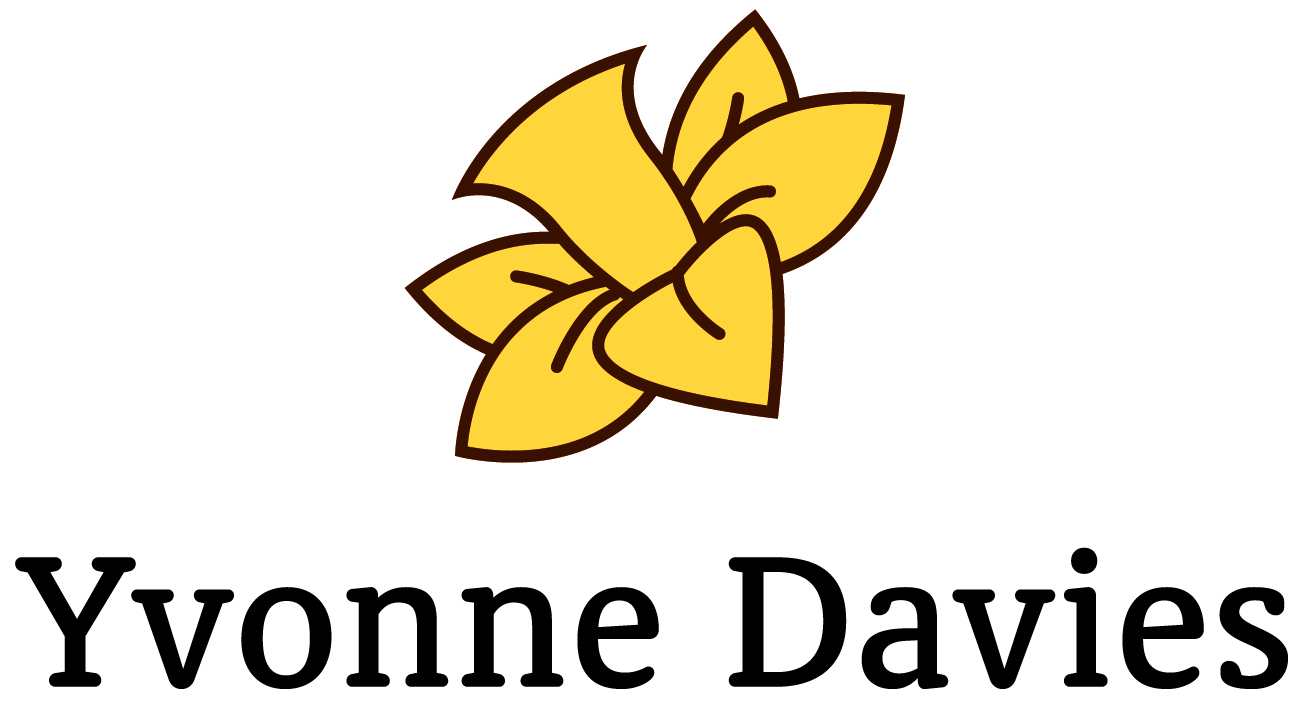 IDA’s (2)
An assessment or risk profiles, exposures, financial strengths and weaknesses and governance (in its broadest sense):
Strategic direction:, operating markets short and long term priorities and ambitions as they relate to the operating market and current environment
Structure: how different elements interact and the activities they do
Financial resilience: long term viably, strength and financial management – including costs, efficiency and financial performance
Risk: understanding of significant risks an how through governance they are being manage, the risk appetite and how to maintain a financial position and protect social housing assets – inc reasonableness of assumption, risk identification processes, stress testing and impact of risks
Governance: control quality of business plans and management reporting, timely financial arrangements and board skills and effectiveness
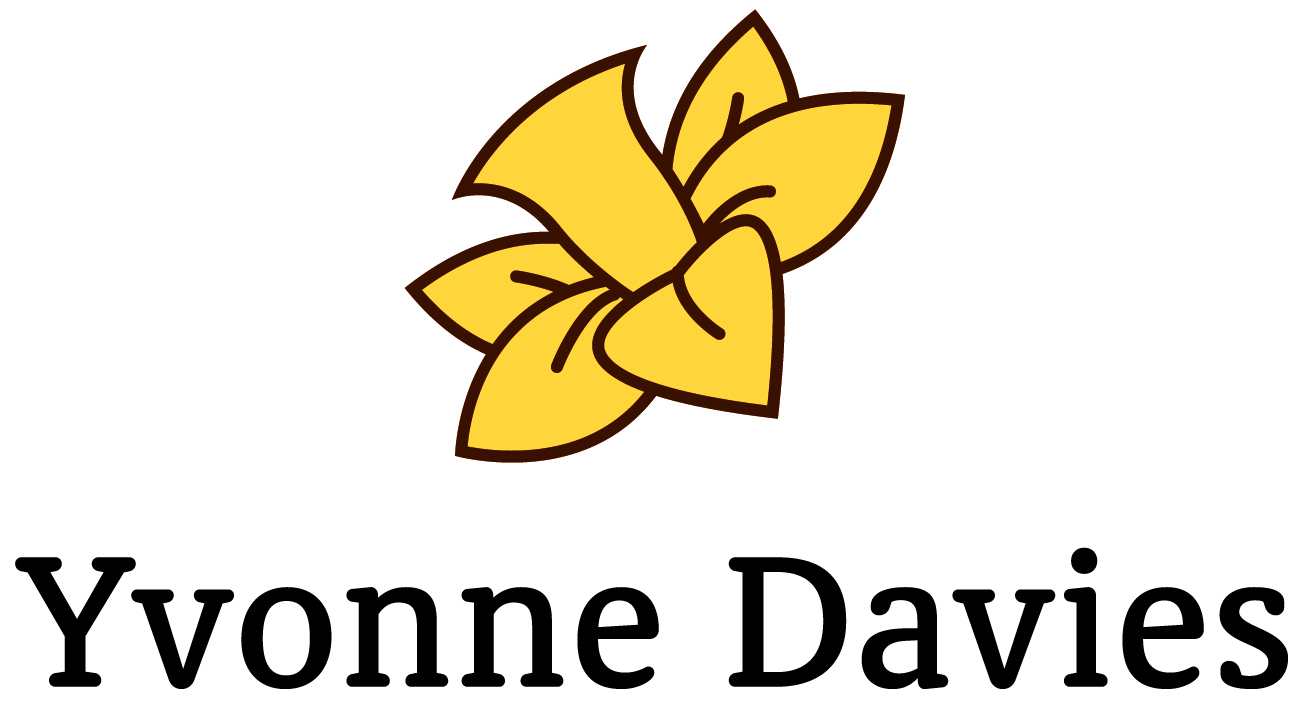 VFM regulatory aims
Articulate and deliver a comprehensive and strategic approach to achieving VFM in meeting their objectives - So what are the objectives on tenants involvement/engagement?
Maintain a robust assessment of performance of all assets and resources – return on assets weakest area – have yooconsidered all options with tenants??
Operate efficiently, economically and effectively – provide good quality homes and planning for and delivering on going improvements in VFM – evidence that VFM gains have been and will be made and how they will be released over time
Transparent and held account by the key stakeholders – how do we help tenants understand VFM an link this to organisational objectives?
Set to absolute and comparative costs – how do we help tenants do that and ensure benchmarking is not selective?
HCA will ask for supporting documentation to the facts in the statement – weaker statements lack outcomes or utilisation data
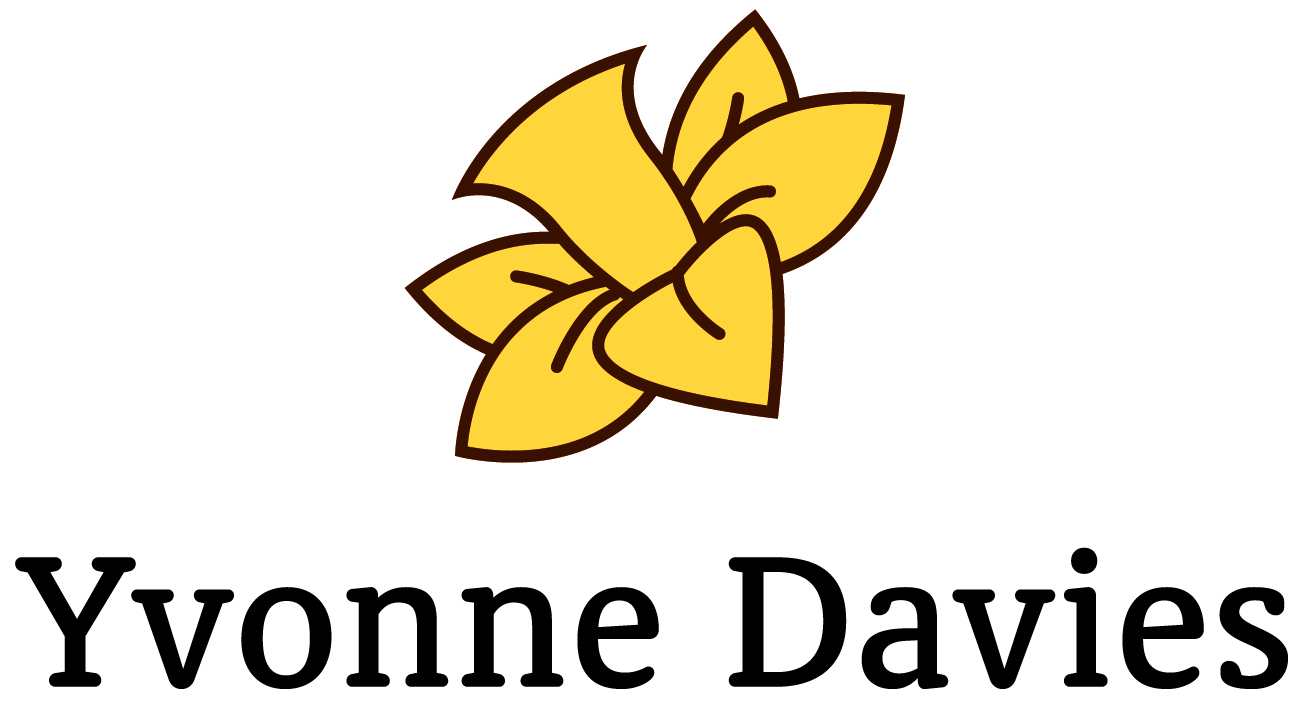 Performance – evidence from Board reports - can tenants help?
What is this organisation for?
Why we are doing this?
What happens if things go wrong?
How do we know if things are going OK (or not)?
If putting my own money at risk, would I do this?  
If yes, what return would I want?
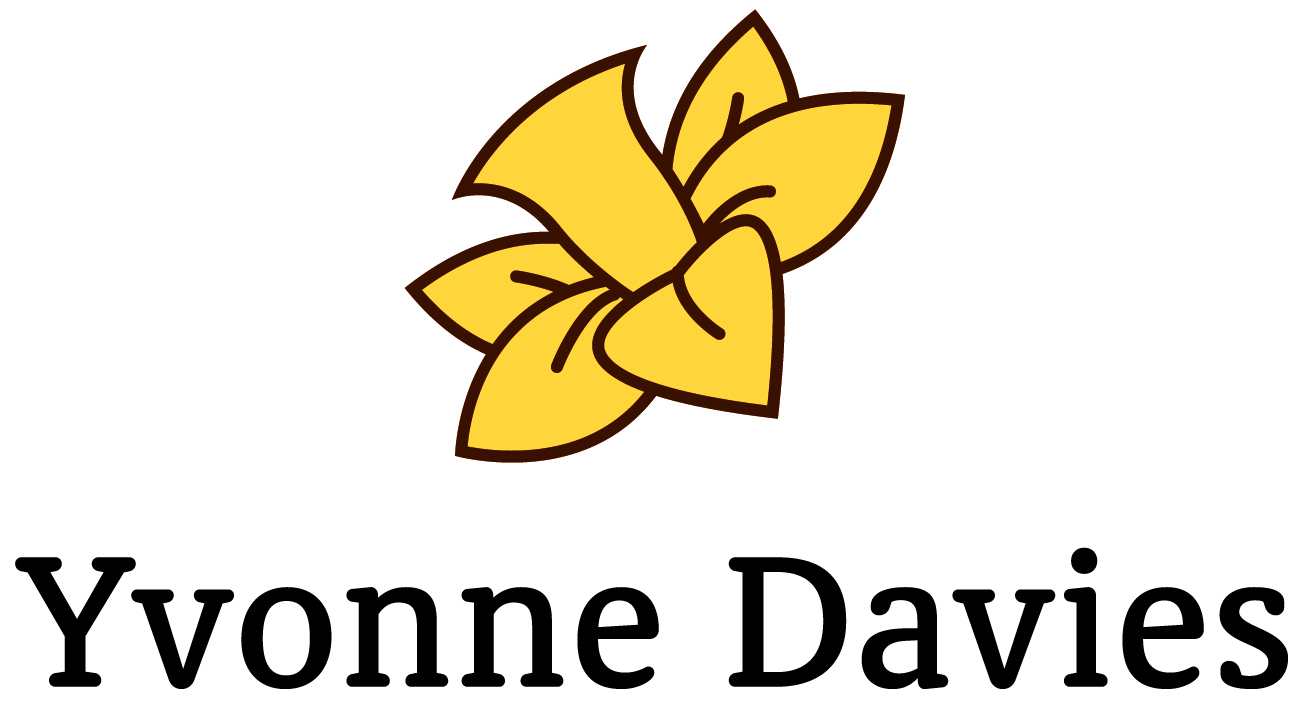 Governance
Join your strategies for involvement to align with corporate vision, mission and values
Make it clear how CI contributes
If tenants are giving assurance, be clear about their capacity and skills to do what you expect, or lower your expectations in the strategy
Ensure minutes align with decisions on assurance and show and reflect debate
How can we evidence resident involvement and empowerment?
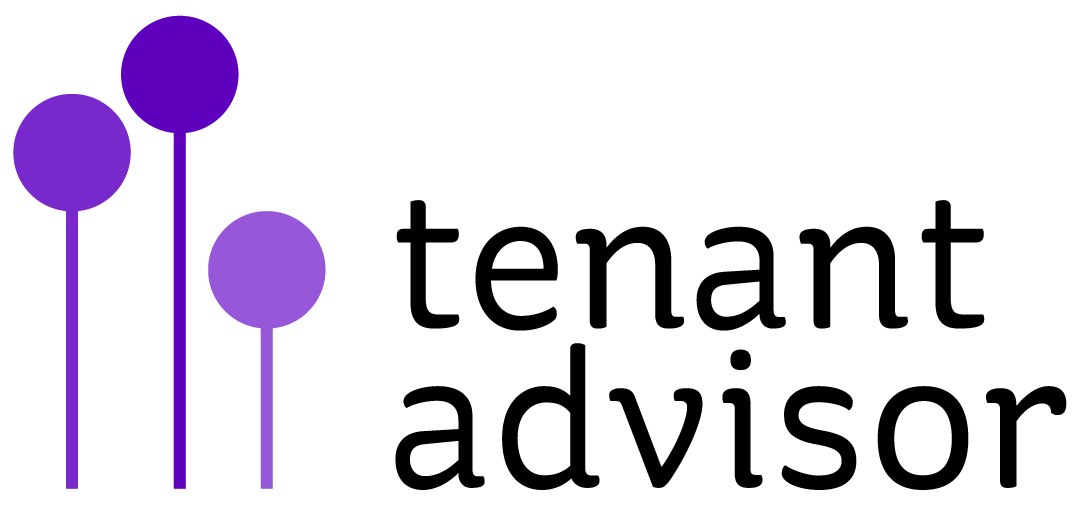 Risk
Is there a role for Customer in risk management?
Do your customers know your risks and risk appetite?
How does their whistle blowing etc get heard when immediate action is required?
Do papers to Board on consumer standards (inc CI) highlight risk?
How does the Scrutiny Group give assurance?
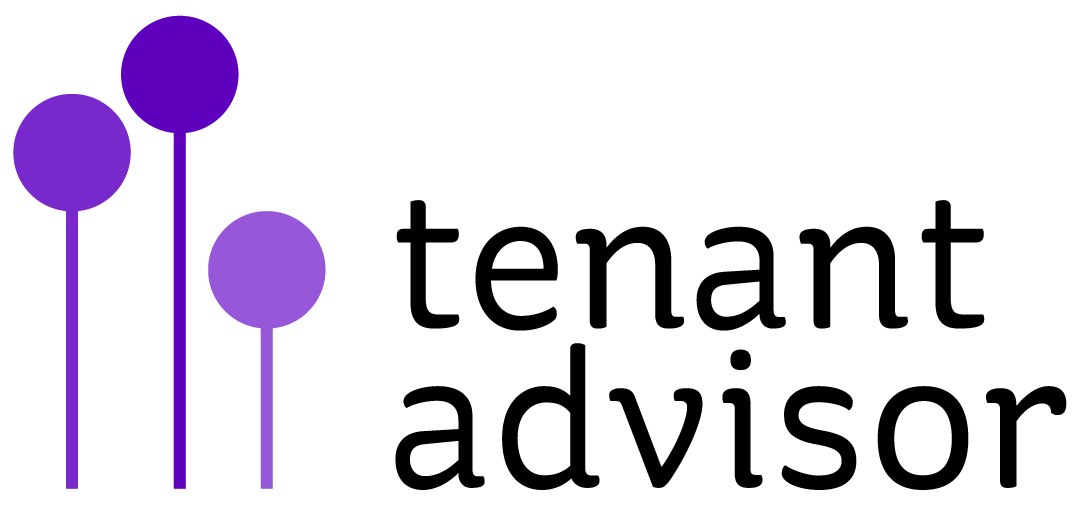 Do we understand the involvement arrangements and can we explain links to governance an VFM?
Can we draw it on a sheet of A3 paper?
Can we explain it to ourselves?
Can we explain it to the regulator (if we get asked)?
Do we know how risk and assurance flows round the structure?
Have we got the skills to manage the direction?
If not, why is it so complex?
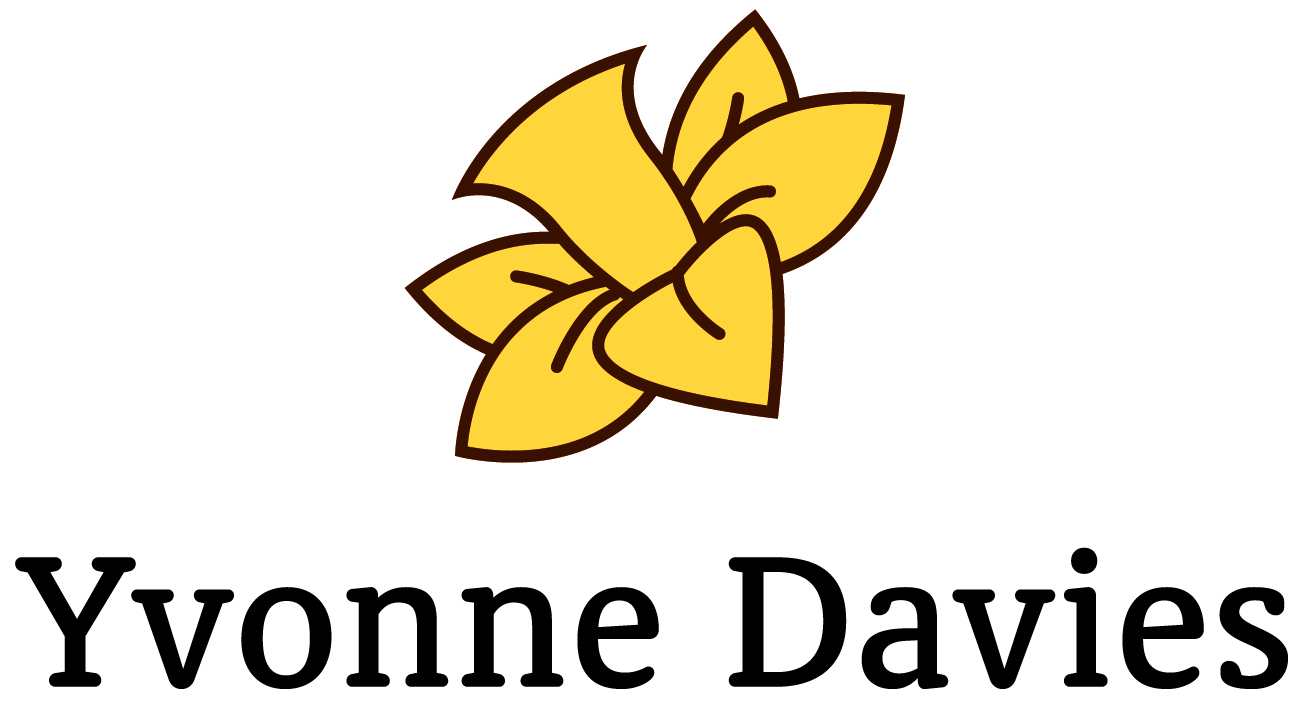 Are we getting value for money?
VFM is at the heart of IDAs
VFM – part of the Governance judgement
VFM statements and HCA views of efficiency 
Why are we doing this?
Could we do it differently?
Should we be doing it at all?
What are we achieving through doing it?
Do we know what it’s costing us to do it?
Could we do it for lower cost without compromising quality?
Have we got the quality/cost equation right?
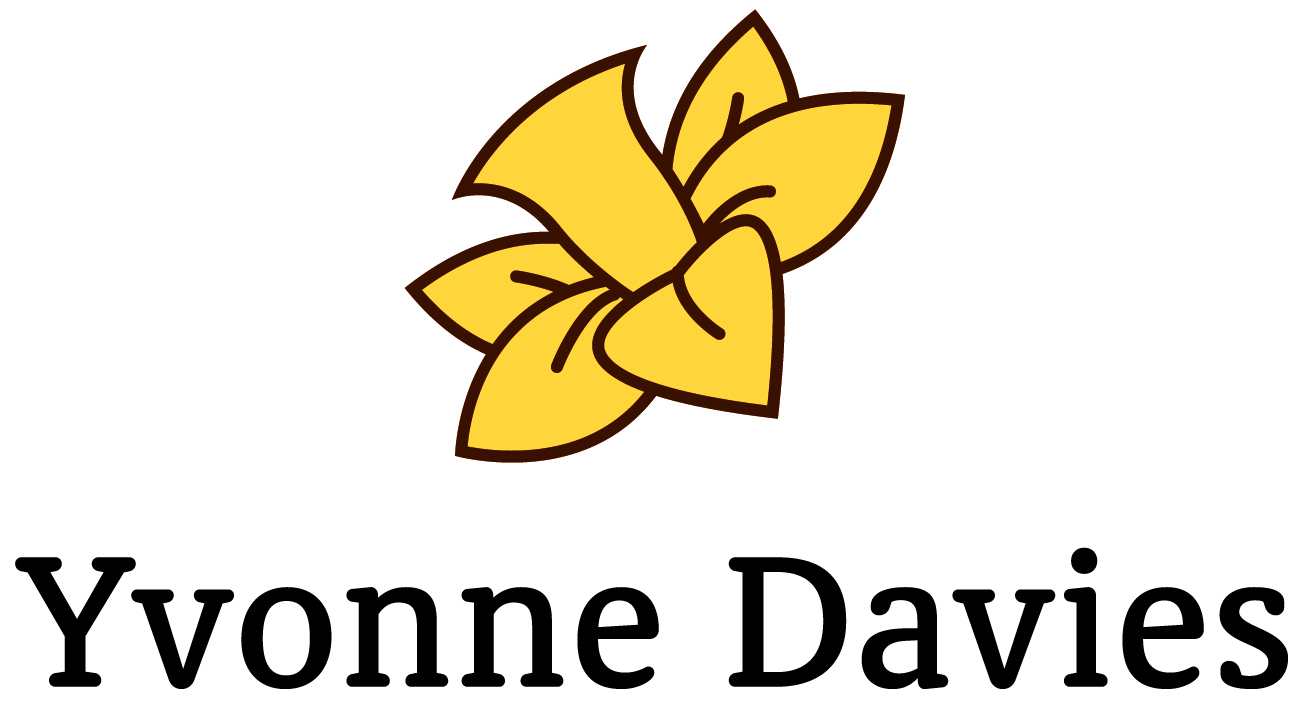 Other regulatory expectations (1)
Self assessments
Economic Standards
Consumer Standards
Should be referenced to evidence
Are customers involved in internal audit?
VFM
Cost of delivery and performance
How have customer been involved?
Shared services
The golden thread of picking up issues from business and corporate plans and strategies
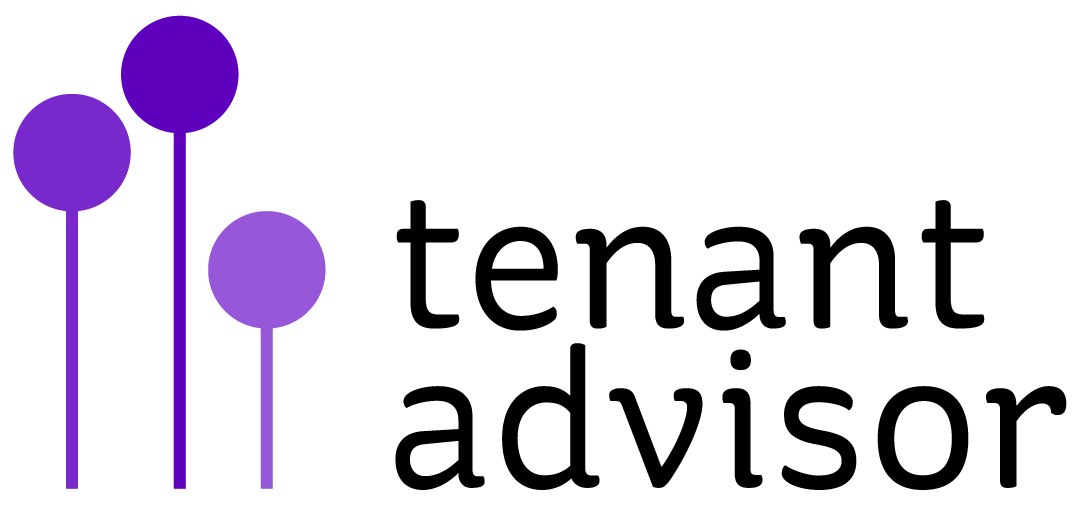 Other regulatory expectations (2)
Performance
Narrative reliance
Reference documents
KPIs to evidence how the consumer standards are being met
Specific objectives
Measurable targets
Outcome focused
Reviewed by Board
Resident involvement
Traditional methods ‘v’ Connecting digitally
Scrutiny reports lacking analysis
Succinct reports on strategy and risk assurance
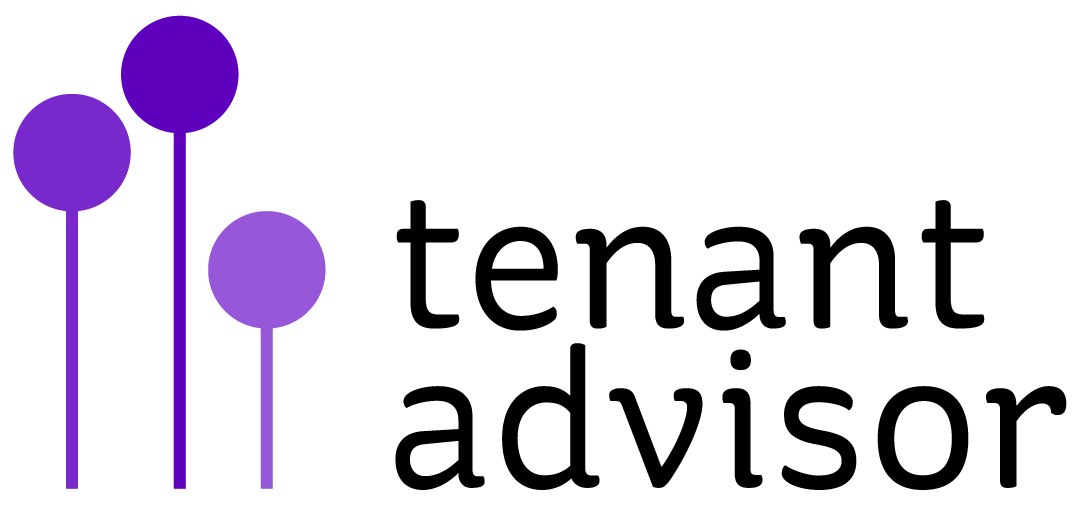 Discussion: Performance
How do you assure your board on delivery of the TIE standard?
Where does information get reported?
Are you transparent with tenants?
Wat evidence do you have of involvement and consultation?
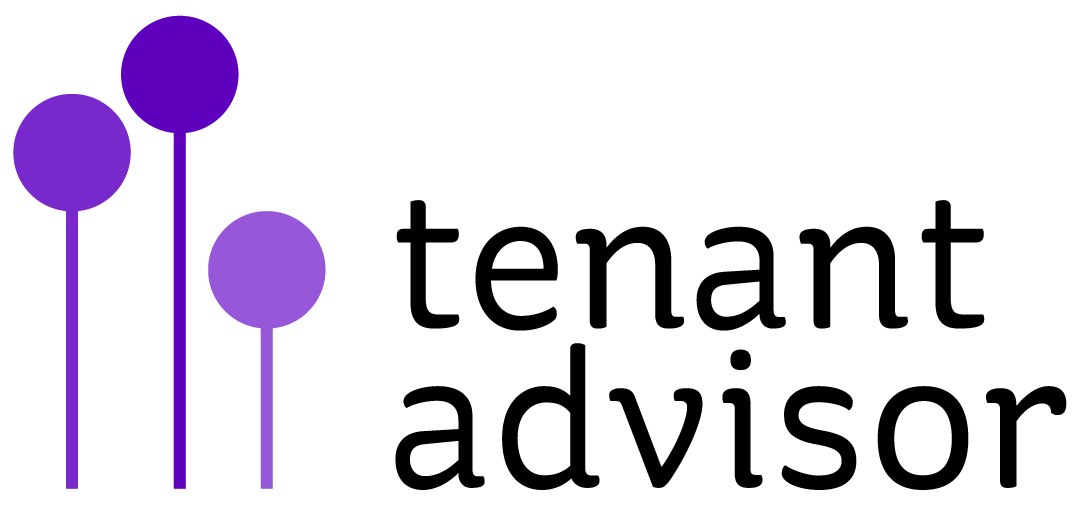 When the basics go wrong how can tenants help?
The big stuff:
The Regulatory standards 
The Governance and financial viability standards in detail
VFM statements and expectations
The basics and what has gone wrong for others, so far:
Gas safety  and health and safety 
Treasury management
Group structure arrangements
Pay offs to Executives
Rent setting
Data quality and timeliness
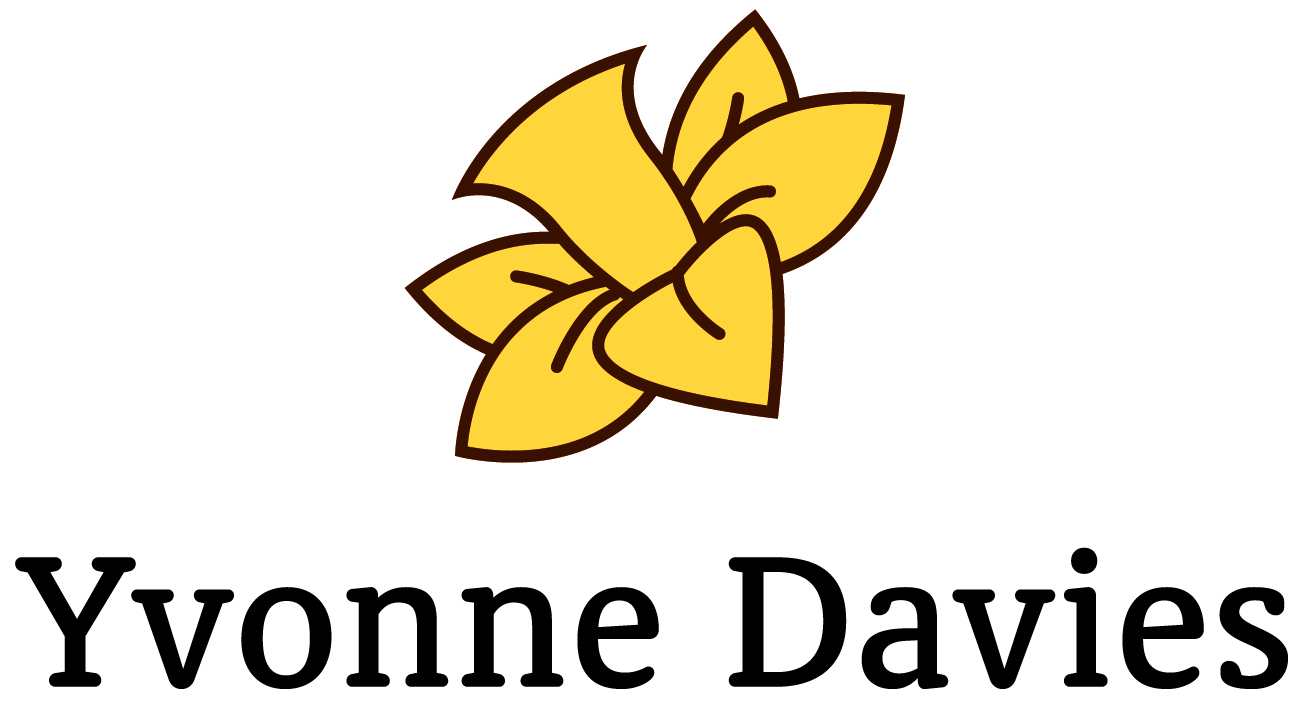 Discussion
How do you/can you involve tenants in this years VFM statement
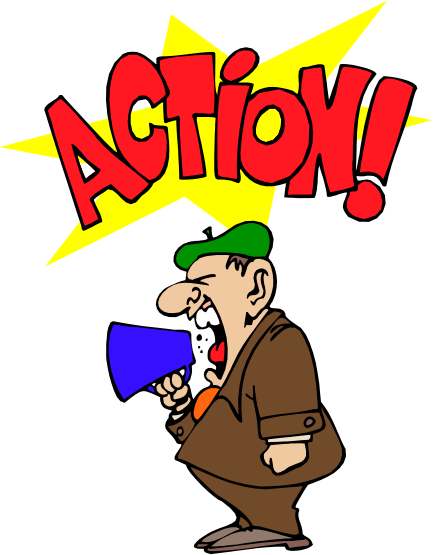 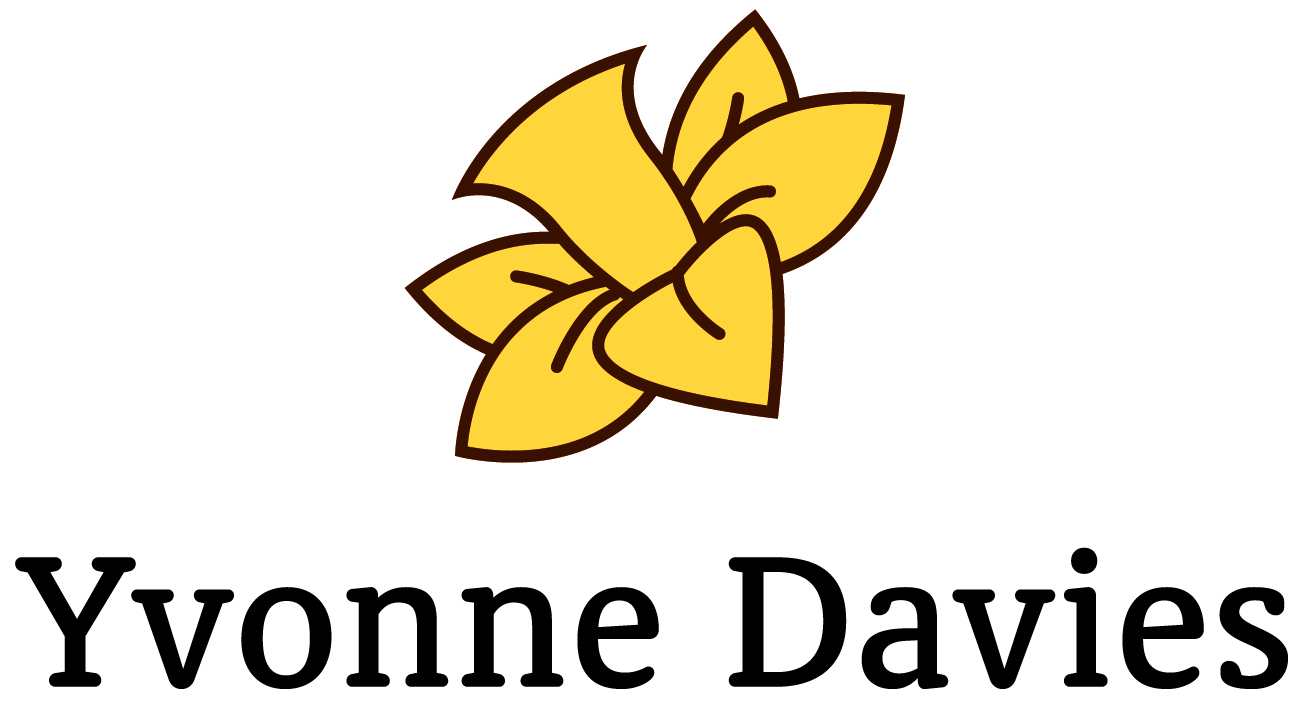 Any questions/comments
yvonne@tenantadvisor.net 
07867974659
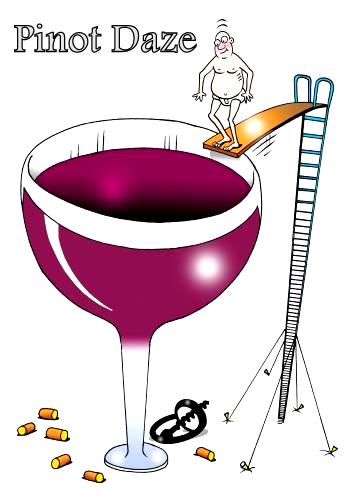 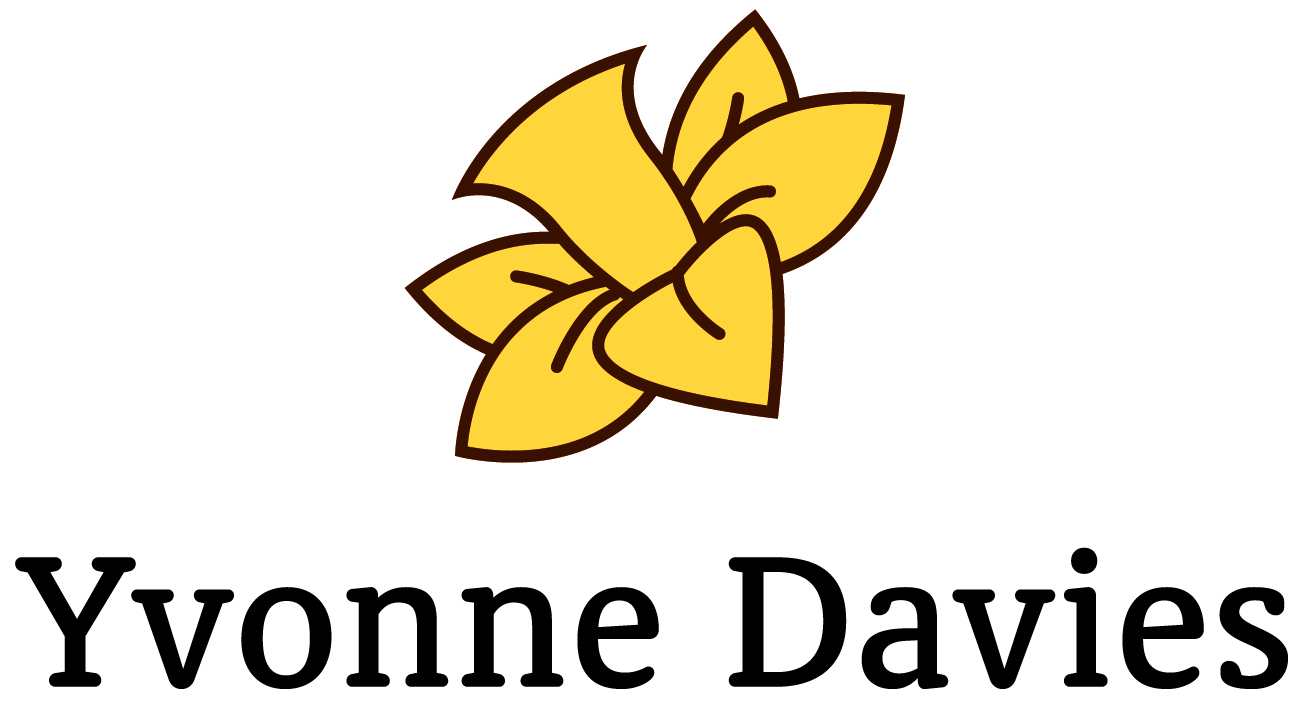